ГОУ СКОШ №486 VIII вида ЦОУО ДО г. Москвы
	Предмет: «устная речь», «живой мир»
	Учитель Проневская Е.Э.
ЗИМУЮЩИЕ
 ПТИЦЫ
2011 – 2012 уч. год
ЗИМУЮЩИЕ ПТИЦЫ
На свете есть множество птиц:

Ворон, воробьев и синиц,

Галок, грачей, голубей,

Дятлов, сорок, снегирей.

Все дикие птицы гнездятся на воле – 

В лесу, на лугу и на поле.

Птицы нас радуют весенним прилетом,

И огорчают осенним отлетом.
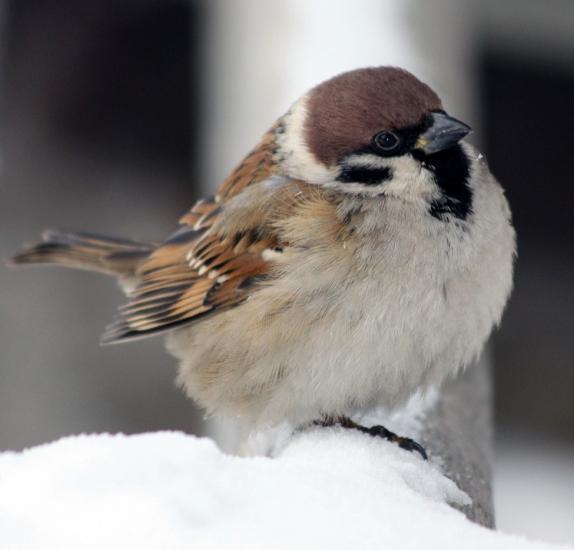 Я весь день ловлю жучков,
Уплетаю червячков,
В теплый край не улетаю,
Здесь под крышей обитаю.
Чик-чирик! Не робей!
Я бывалый воробей!
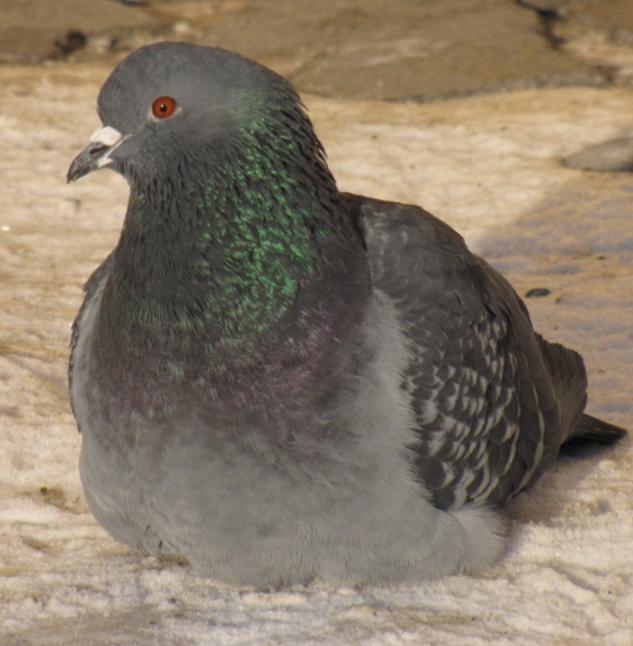 Сизый голубь-голубок,
Поверни ко мне глазок.
Крылья, хвостик распуши
И походку покажи.
Скачет шустрая синица,Ей на месте не сидится.Прыг-скок, прыг-скок,Завертелась как волчок.Вот присела на минутку,Почесала клювом грудкуИ с дорожки на плетень,Тири-тири, тень-тень-тень.
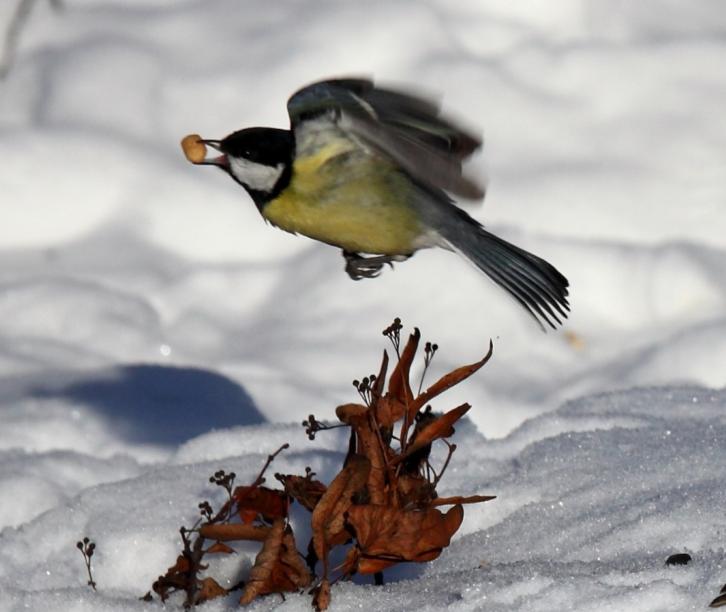 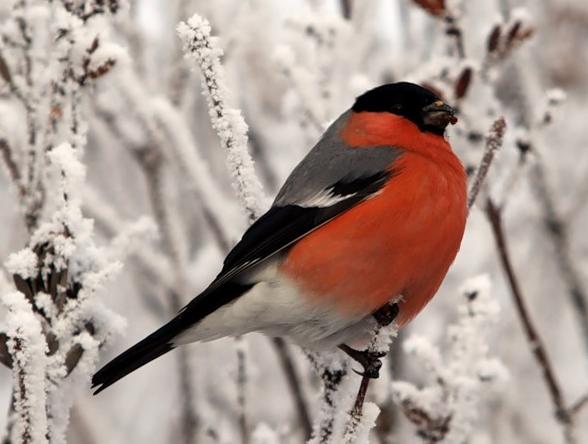 Снегири, снегири,
Как осколочки зари,
Рдеют на дорожке.
Ты, Мороз, их не бери – 
Обожжешь ладошки.
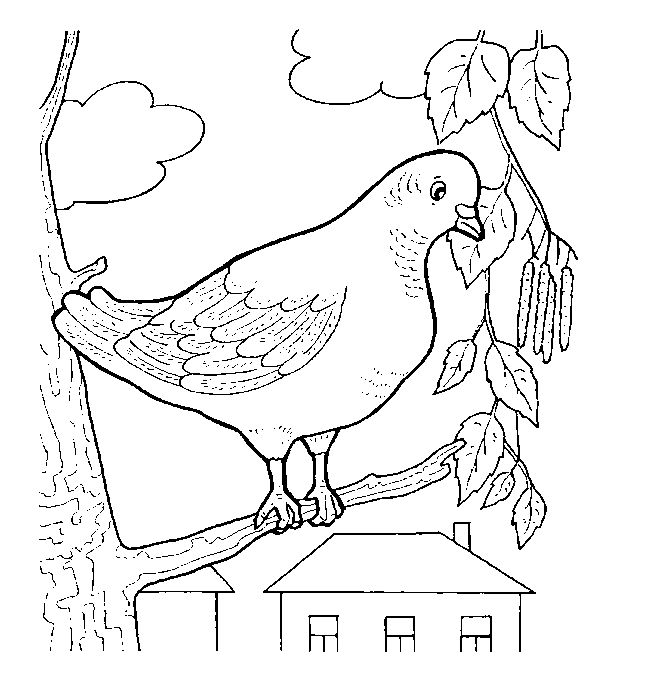 В серой шубке перовойИ в морозы он герой,Скачет, на лету резвится,Не орёл, а все же птица. 
Отвечай мне по скорей,
Кто же это?
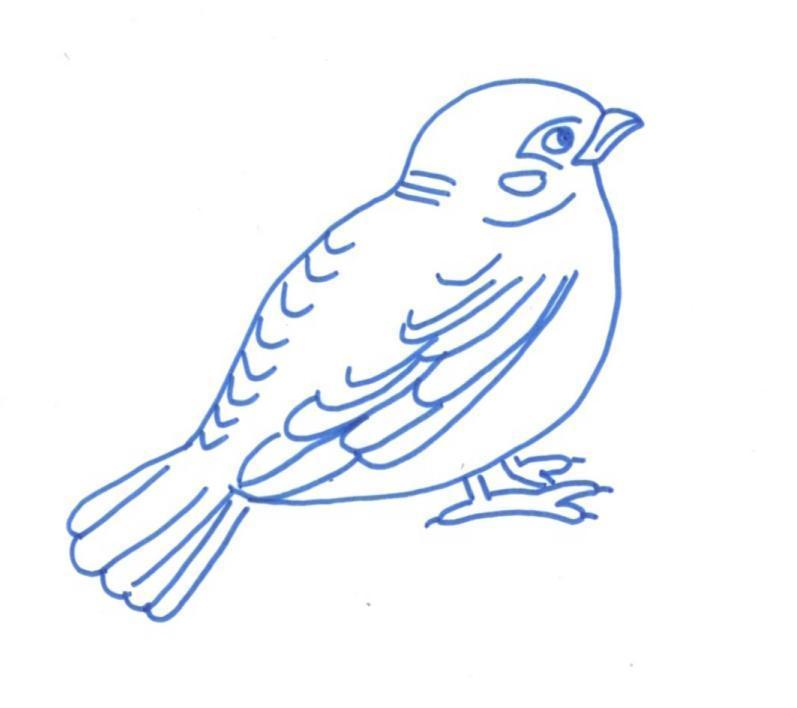 Среди зимней вьюжной стужи
Корм пернатым очень нужен.
Крошек вынеси скорей,
Стае сизых . . . . . . .
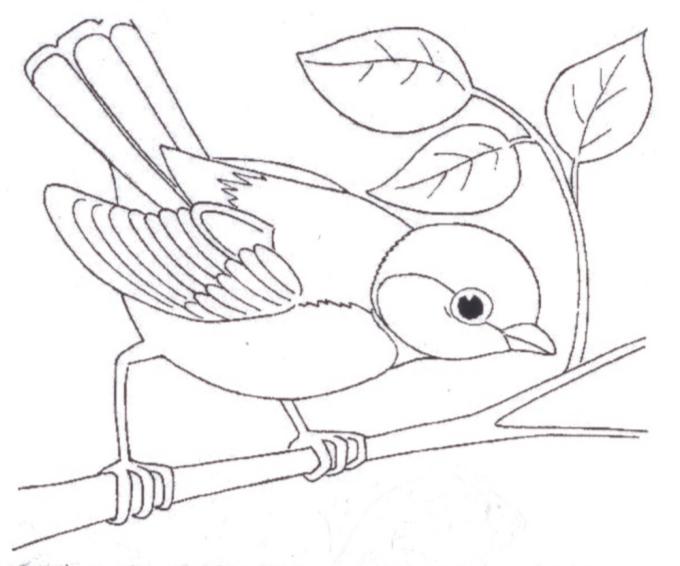 Спинкою зеленовата,Животиком желтовата,Черненькая шапочкаИ полоска шарфика. 
Ем я сало и пшеничку,А зовут меня . . . . . . .
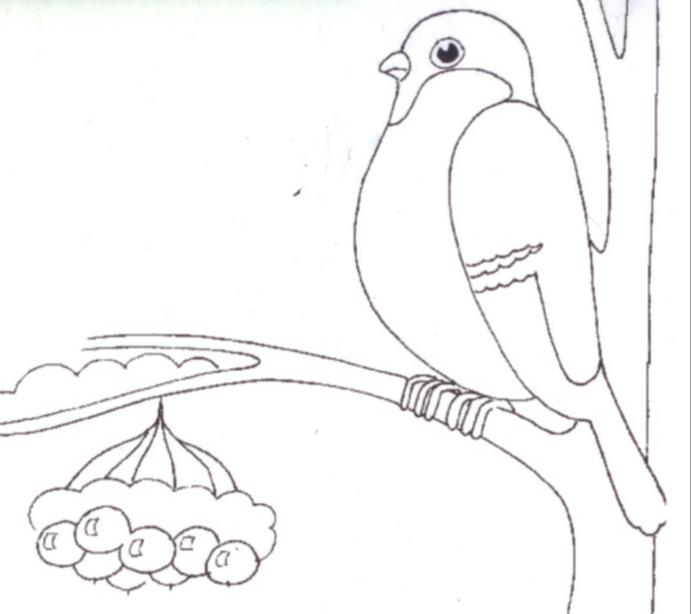 Птички на деревья сели,Посчитай-ка: раз, два, три…На зимовку прилетелиС красной грудкой . . . . . . .
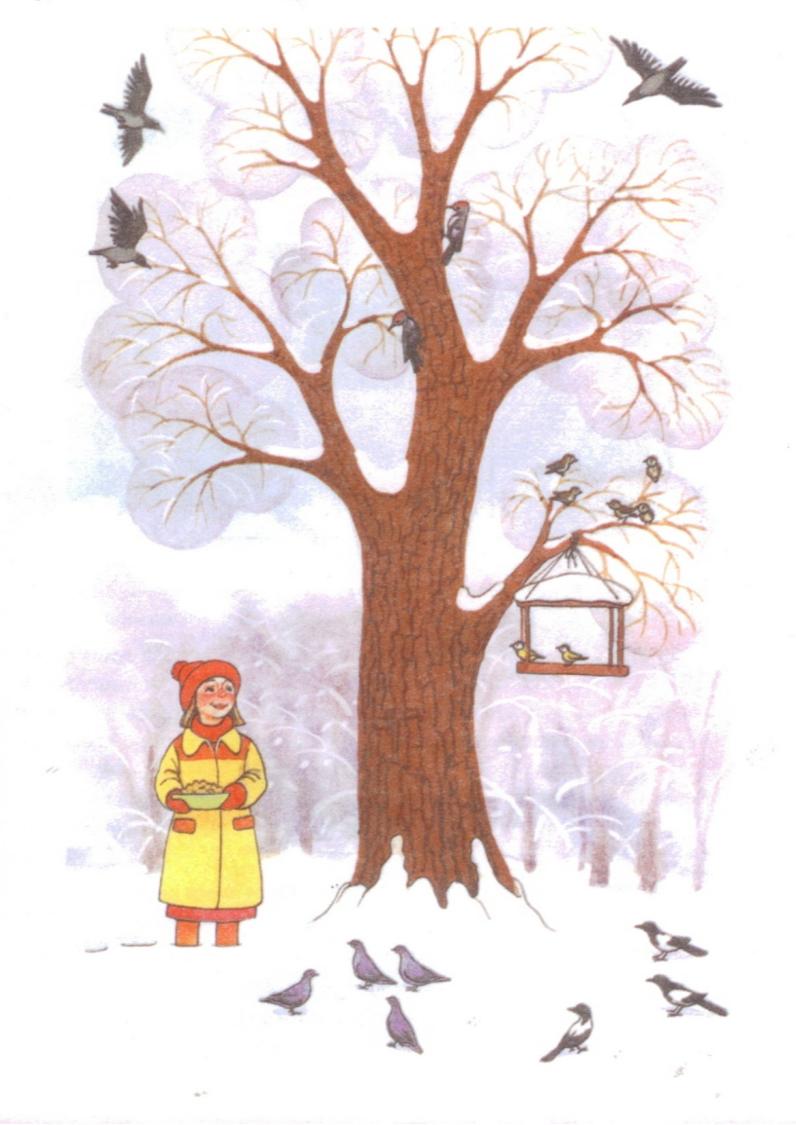 Трудно птицам зимовать, Надо птицам помогать! 
Мы кормушку смастерили.Мы столовую открыли.Воробей, снегирь - сосед,Будет вам зимой обед!В гости в первый день неделиДве синицы прилетели,А во вторник - снегири,Ярче утренней зари!
Три вороны были в средуМы не ждали их к обеду.А в четверг со всех краев -Десять жадных воробьев.В пятницу в столовой нашейГолубь лакомился кашей.А в субботу на пирогПрилетело семь сорок
Щеголь - дятел в воскресенье
Прилетел на угощенье.
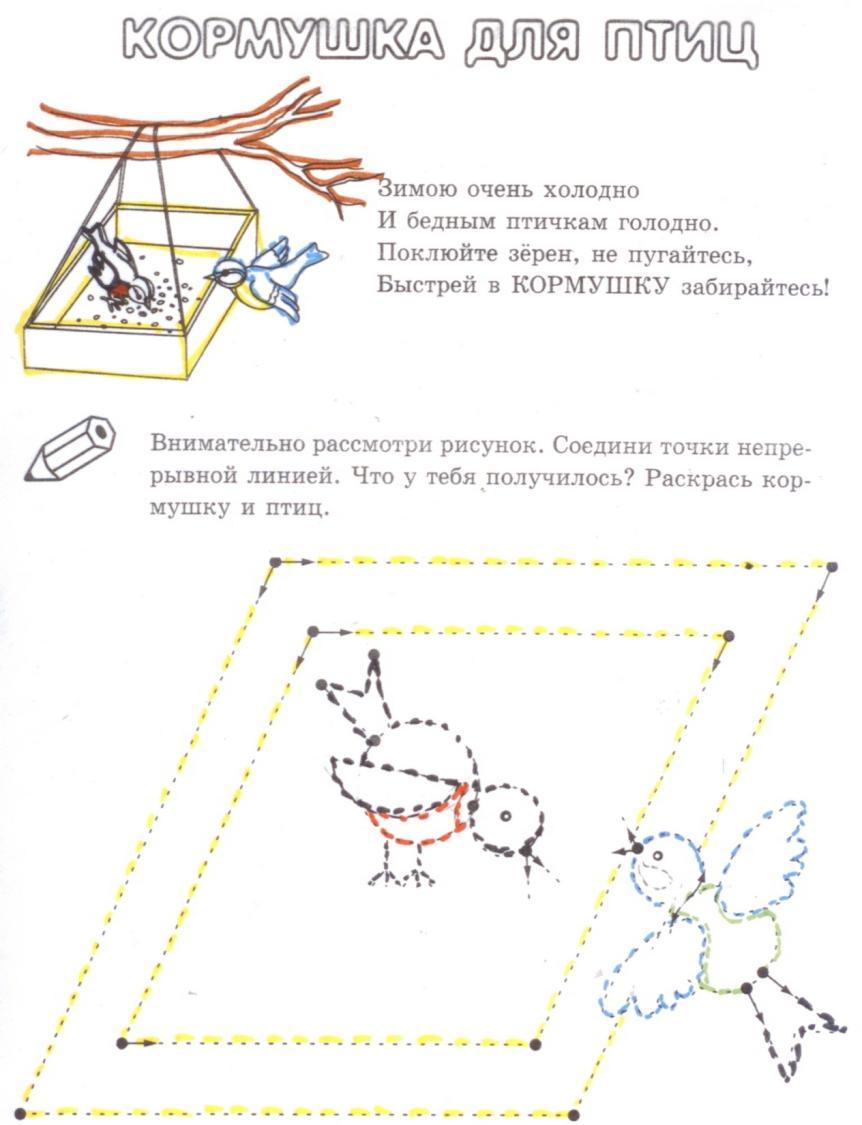 Много снега намело.
Птичкам стало голодно.
Смастерю для них кормушку,
Дам им зерен, дам ватрушку.
Прилетай ко мне скорей,
Стайка алых снегирей.
Прилетай ко мне, сестрица,
Желтогрудая синица.
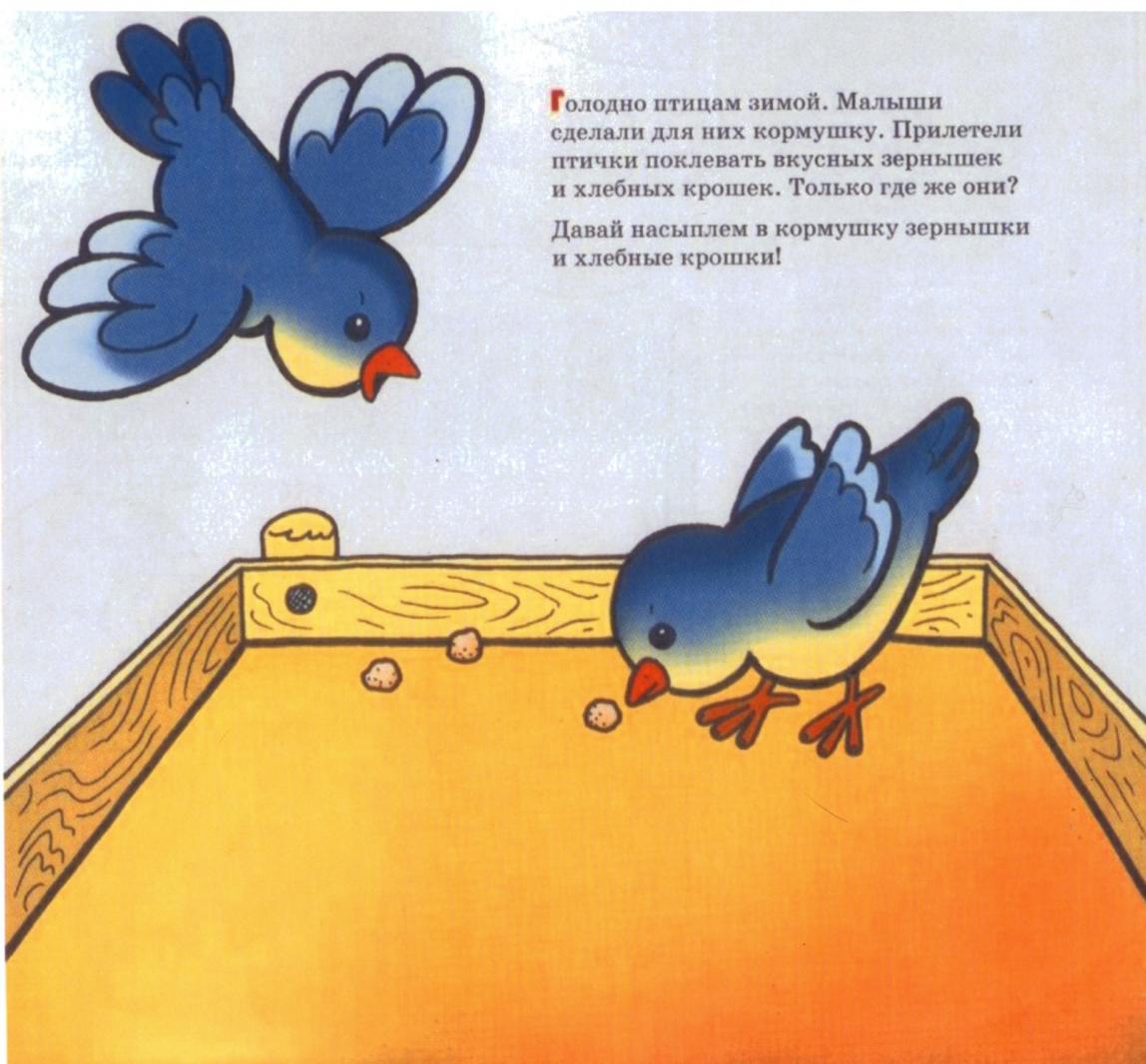 Снегом засыпаны 
	лес и поля,Спит под сугробами 
	крепко земля.Ищут, ищут птицы,Чем бы поживиться.На зиму долгую
	 в нашем лесуМы приготовили 
	птичкам еду.Прилетайте, птицы,
	вы сюда кормиться!
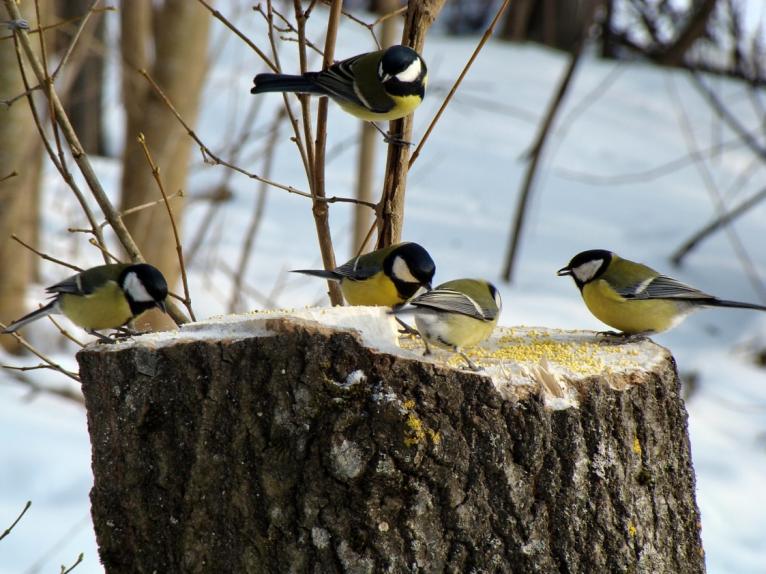 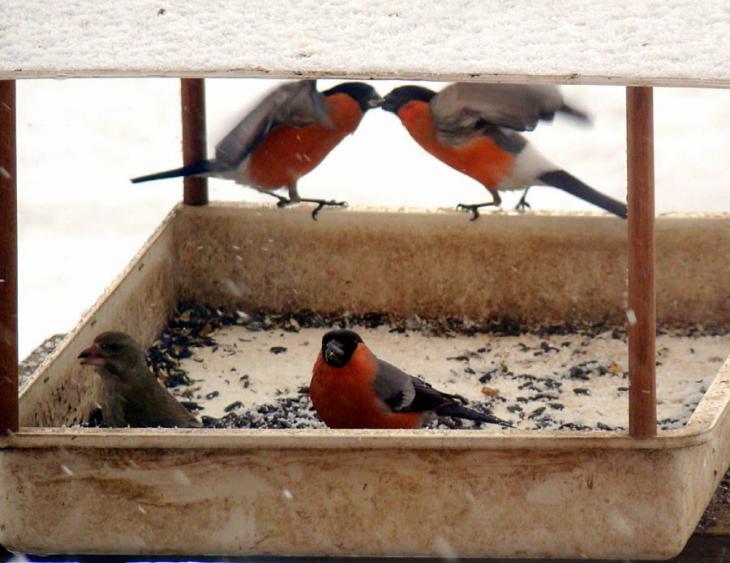 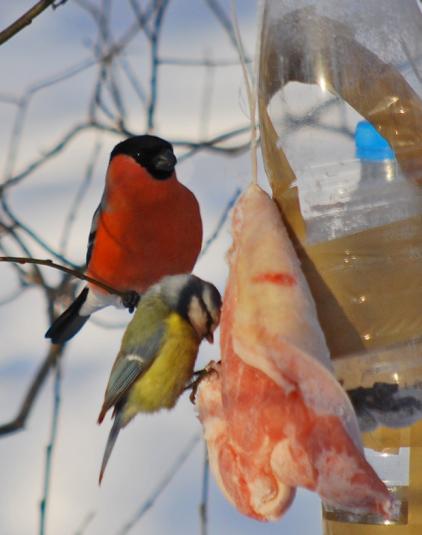 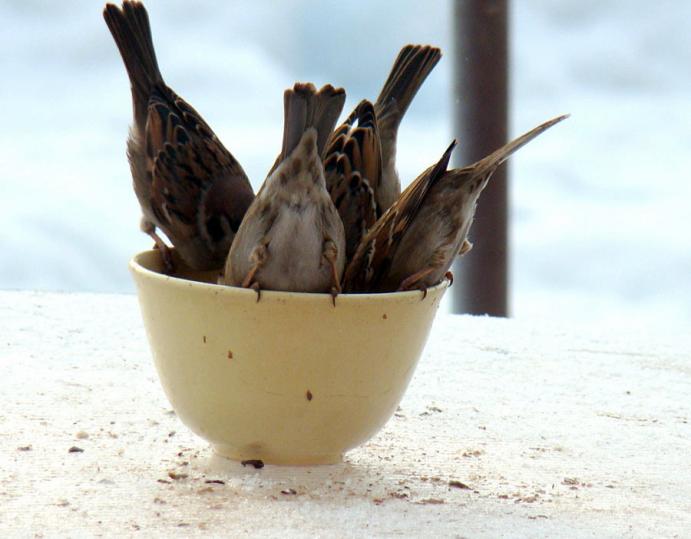 Что за стол среди берёзПод открытым небом?Угощает он в морозПтиц зерном и хлебом.
В зимний день среди ветвейСтол накрыт для гостей. 
Избушка новая,Для всех столовая,Зовёт обедать,Крошек отведать.